Reception Long 
Term Plan 23-24
“We understand and appreciate the importance of the outdoor environment for our children. It is a continuation of our indoor provision and it will be used at every opportunity. At Laceby Acres, we provide our children with opportunities to develop their gross motor skills, to deepen their imaginations and also their sense of curiosity. We want the children to feel safe and secure at all times and ensure that our safeguarding procedures are rigorous and kept up to date. Communication is important to us and we greatly value the relationship that we develop with parents throughout this vital year.” Laceby Acres EYFS Team.
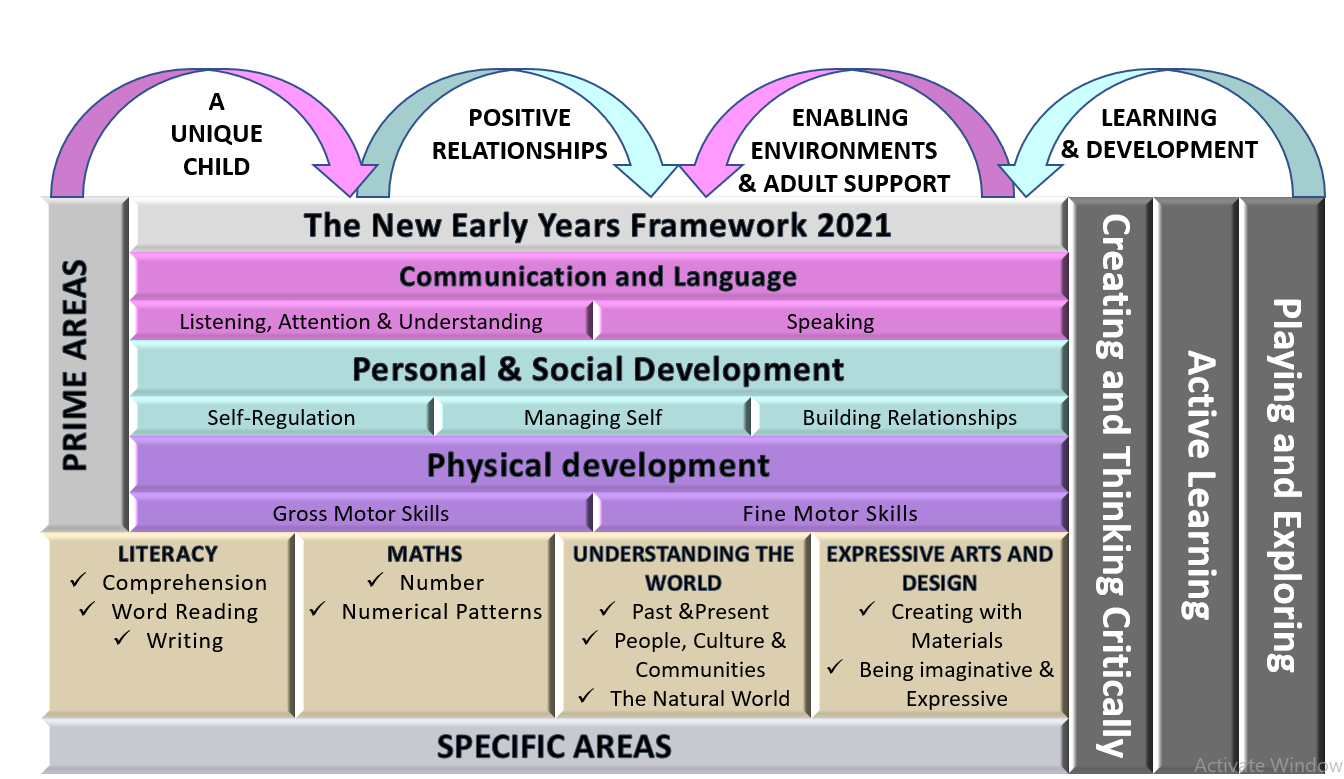 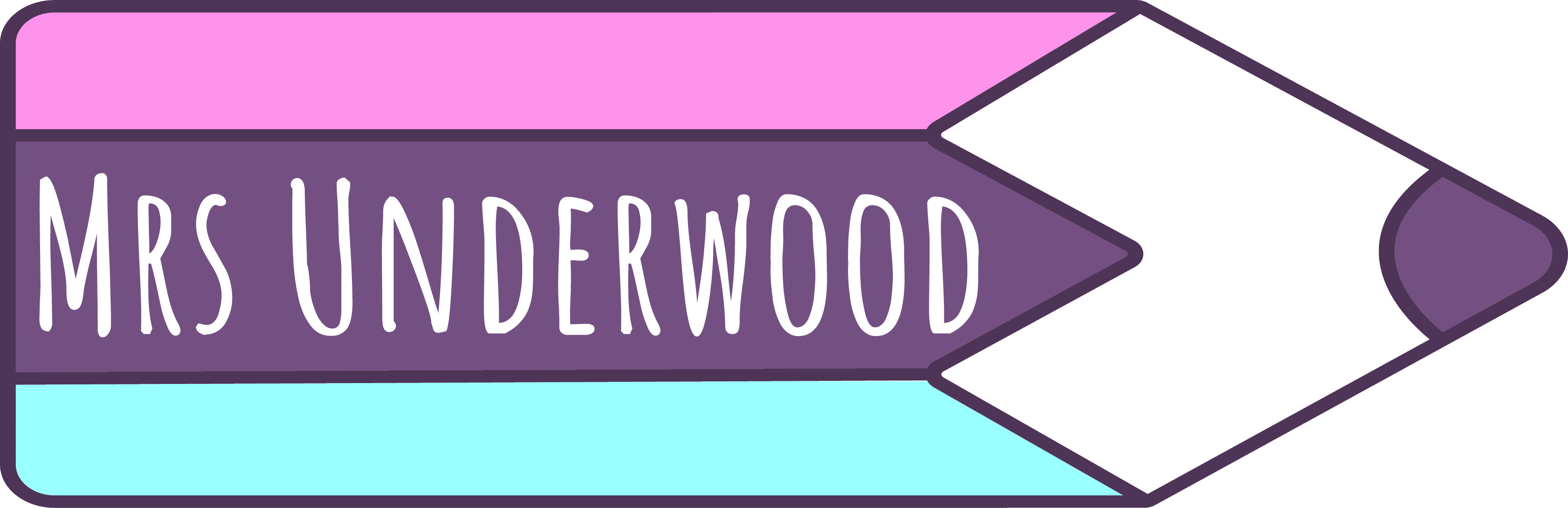 “Children will an abundance of opportunities to learn through play. We will ensure that learning will be fun, engaging and we will challenge and support all children where ever their starting point. As an EYFS team and effective role models, we will provide high quality interactions in order to develop and deepen the children’s learning opportunities. We will deliver our curriculum through a balance of adult led and child-initiated activities based on the EYFS Framework 21’ & children’s interests.” Laecby Acres EYFS Team
Reception Long Term Plan 23-24
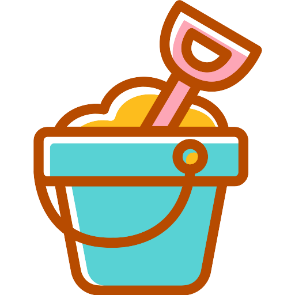 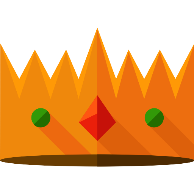 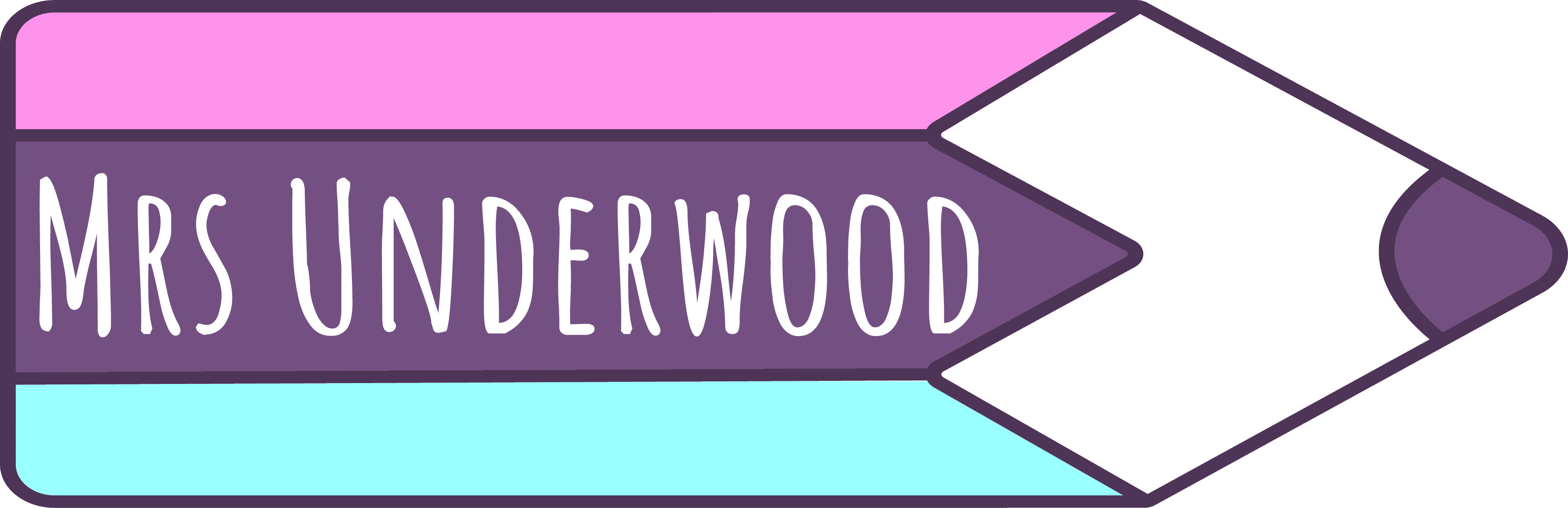 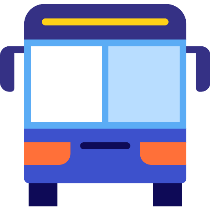 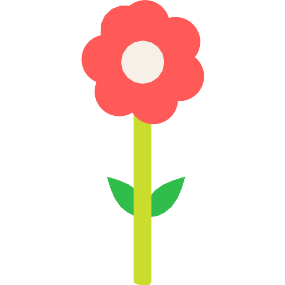 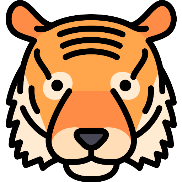 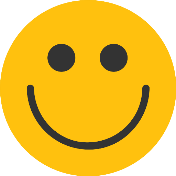 Reception Long Term Plan 23-24
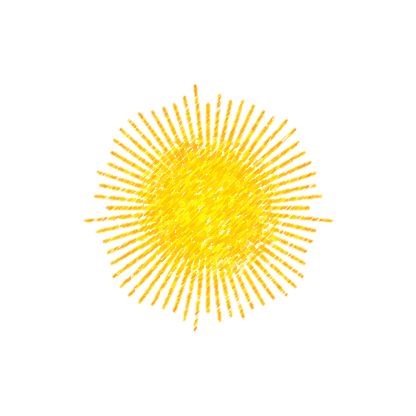 COEL
The ultimate purpose of education, for adults and children, is to help them cultivate love, which is both an aesthetic and rational experience.
Reception Long Term Plan 23-24
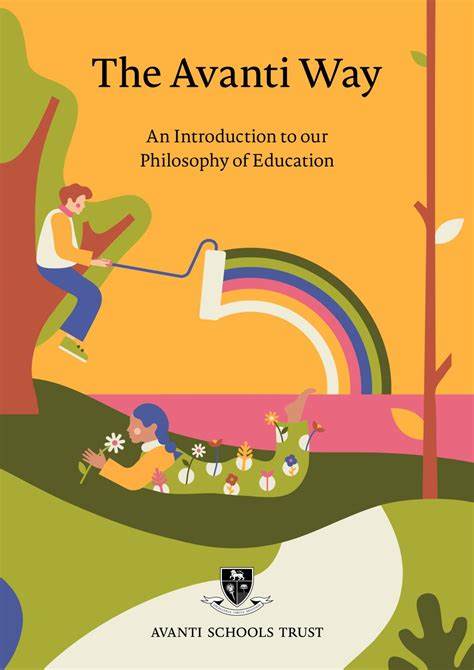 The symptom of an educated person is good character, which includes empathy, gratitude, courage, integrity, self-discipline and respect.
Reception Long Term Plan 23-24
We recognise that all children are unique and special.
Reception Long Term Plan 23-24
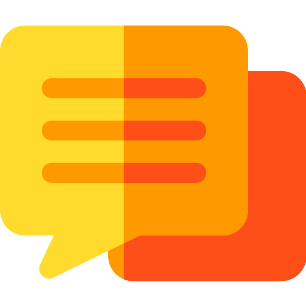 We understand that children will make progress at different times.  There is no right time… they will progress when they are ready.
Reception Long Term Plan 23-24
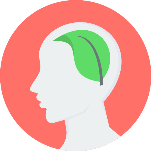 We understand that children develop in individual ways and at varying rates –  physically, cognitively, linguistically, socially and emotionally.
Reception Long Term Plan 23-24
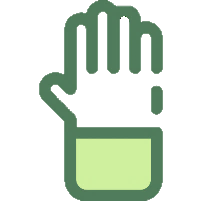 All these ideas will be revisited each term. Children need time to practice and consolidate.   Repetition is a good thing.
Reception Long Term Plan 23-24
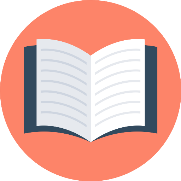 We will provide experiences which build on children’s existing knowledge and understanding in order to challenge, stimulate and extend their learning and development
Reception Long Term Plan 23-24
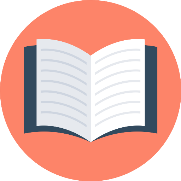 We will encourage children’s independence and decision-making, supporting them to learn through their mistakes.
Reception Long Term Plan 23-24
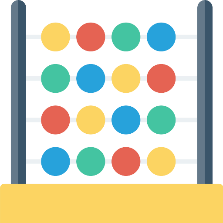 Our educational method is grounded in the conviction that every individual is spiritual by nature and therefore possesses incredible capacity for learning and growth.
Reception Long Term Plan 23-24
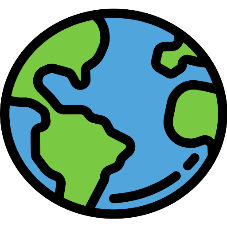 Developing children’s understanding of social skills and the values and codes of behaviour required for people to work together harmoniously.
Reception Long Term Plan 21-22
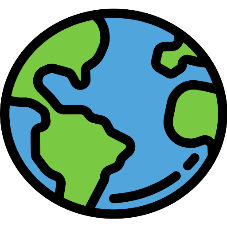 Developing children’s understanding of social skills and the values and codes of behaviour required for people to work together harmoniously.
Reception Long Term Plan 23-24
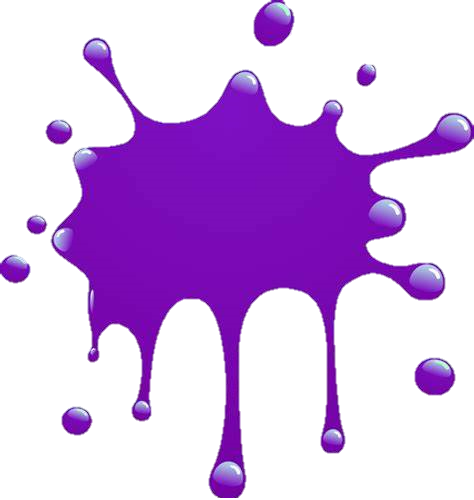 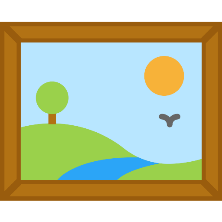 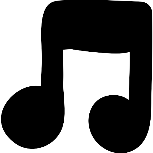 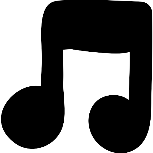 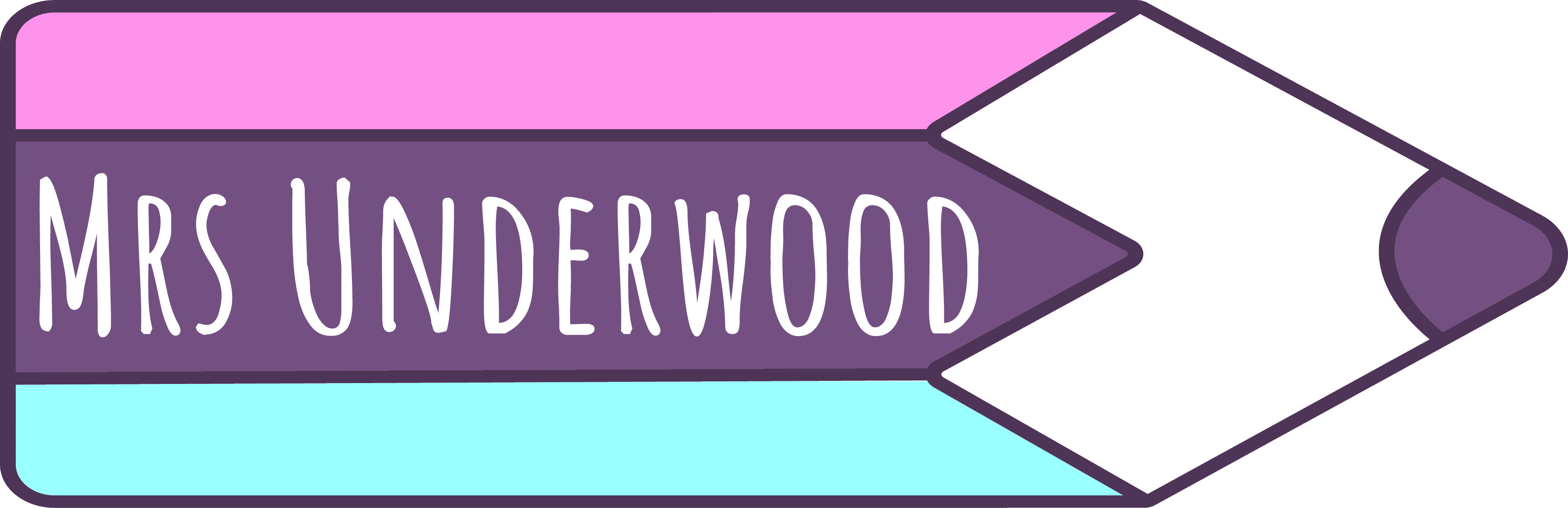 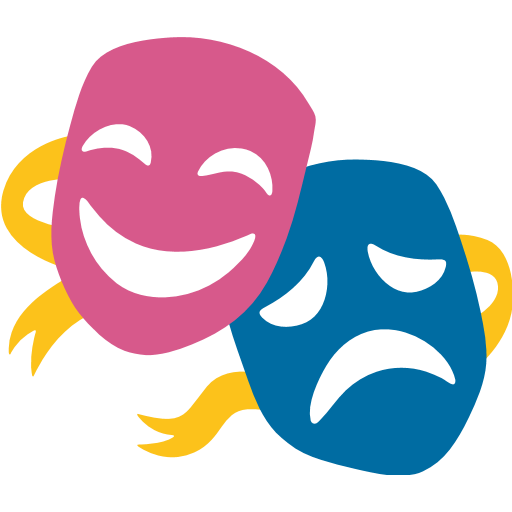 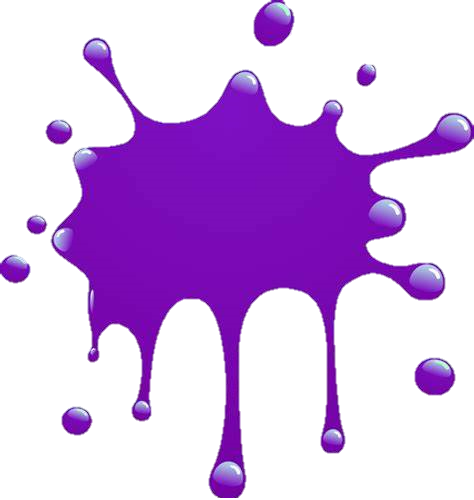 At the heart of education is a positive, synergistic relationship between the teacher and the student. This dynamic creates the environment for learning to take place.
Reception Long Term Plan 23-24
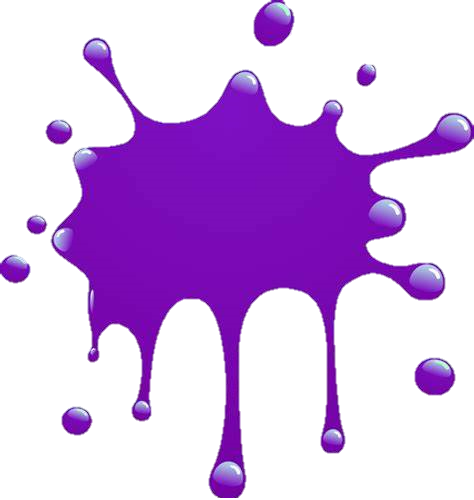 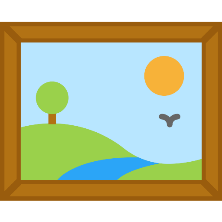 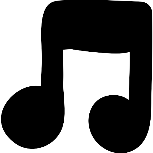 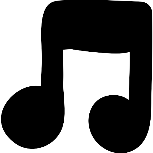 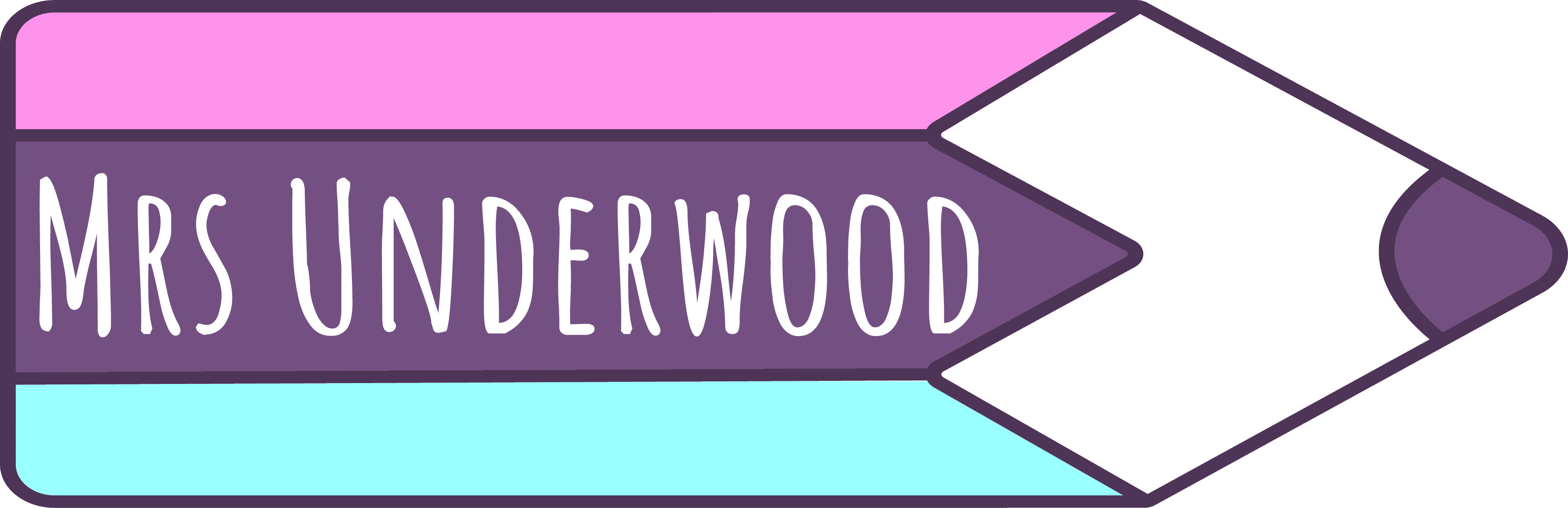 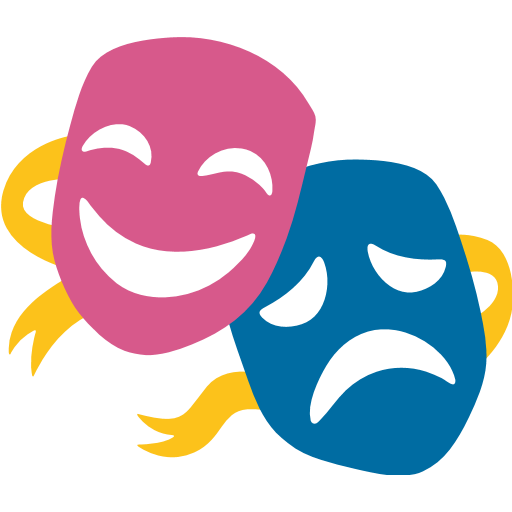 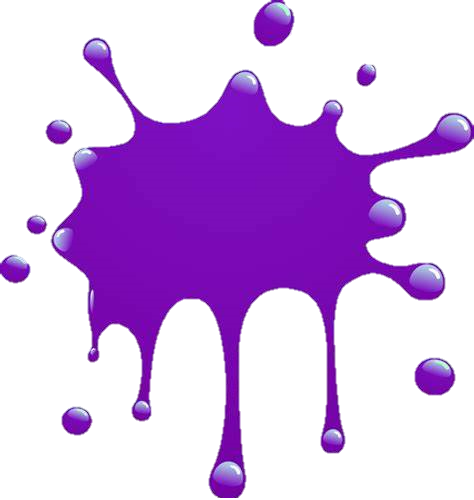 At the heart of education is a positive, synergistic relationship between the teacher and the student. This dynamic creates the environment for learning to take place.
Reception Long Term Plan 23-24
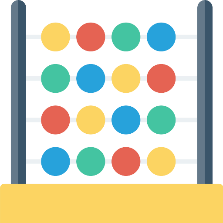 Our educational method is grounded in the conviction that every individual is spiritual by nature and therefore possesses incredible capacity for learning and growth.
Reception Long Term Plan 23-24
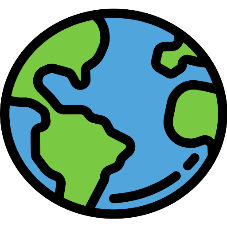 Developing children’s understanding of social skills and the values and codes of behaviour required for people to work together harmoniously.
Reception Long Term Plan 23-24
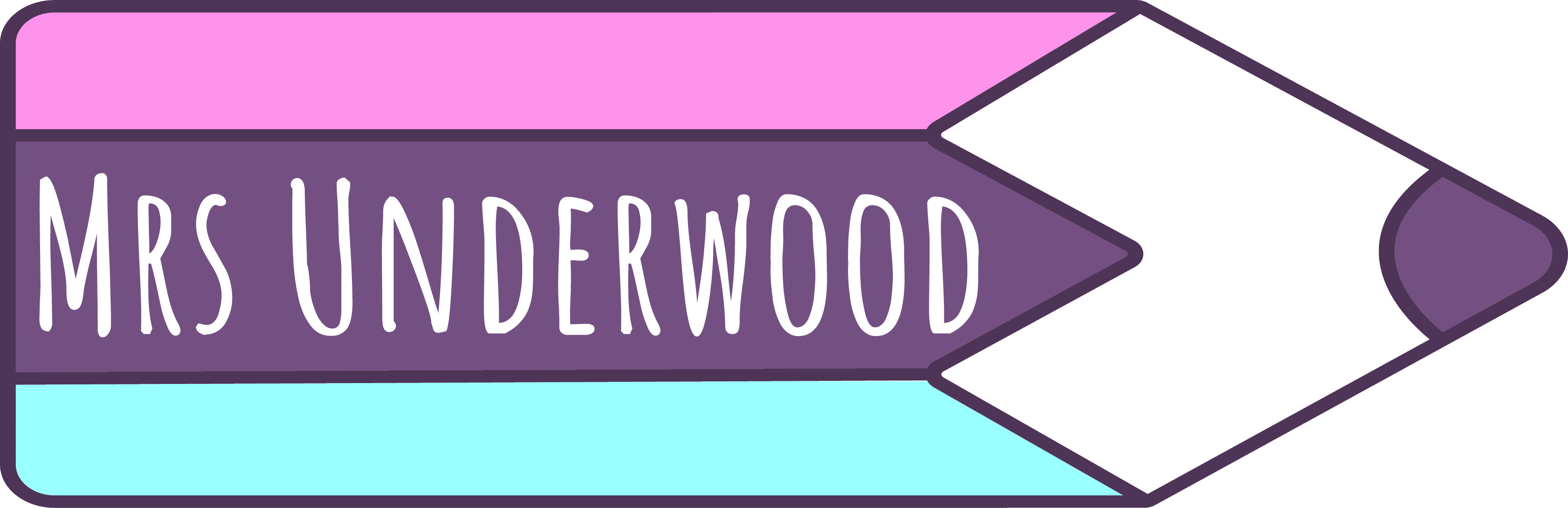 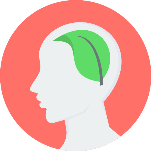 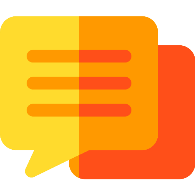 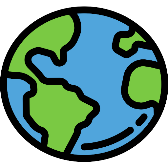 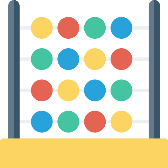 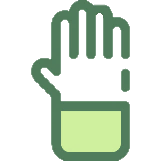 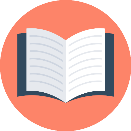 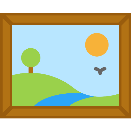 It is important for parents and early years settings to have a strong and respectful partnership. This sets the scene for children to thrive in the early years.